E-Procurement Project
Going Paperless at SU

Initial Browser Set Up for Approving Purchase Requests
Signing into WebNow (the client for iNow)
PC Users should use Internet Explorer
http://srv-voyager:8080/webnow
Mac users should use Safari and may need to use this link
http://srv-voyager.adm.suffolk.edu:8080/webnow/index.jsp

If you are using an older version of Firefox it may work
Signing into WebNow with Internet Explorer (IE)
If you receive this pop-up, answer Later. Java updates occasionally cause issues. 
Check off the “Do not ask again…”, this should be a one time step.
Signing into WebNow with IE (cont.)
Respond to this popup by clicking Run
Check off “Do not show…”, this should be a one time step.
Signing into WebNow with IE (cont.)
Click Don’t Block if this appears.  This may appear each time you log in.
Signing into WebNow with IE (cont.)
Click Run with the latest version.



This is the end of the setup with IE.
Signing into WebNow with Safari
To use Safari you will need Java
With Safari open, click on Safari then Preferences.
Click on the Security icon, the window will look like this. If your window looks different, you are using an older version of Safari, contact the help desk to update it.
Signing into WebNow with Safari (cont.)
Make sure Enable JavaScript is checked off
Make sure Internet Plug-ins is checked off.
Click Plug-in Settings
Signing into WebNow with Safari (cont.)
After you click Plug-in Settings in the previous step, your window will look like this. Check off Java
Signing into WebNow with Safari (cont.)
Notice the right hand side of the window. Make sure the drop down now says Ask.
Click Done
Signing into WebNow with Safari (cont.)
If this window pops up, check off “Do not show….” and then click Run.
Refresh your browser.
If you are asked to Trust the site, click Trust.
If you are prompted to update Java, update it.

This is the end of the set up with Safari.
Signing into WebNow with Firefox
Click Activate Java
Click Allow and Remember

NOTE: newer versions of Firefox do not support Java which is needed for WebNow.
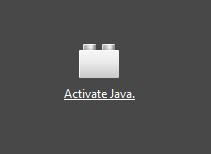 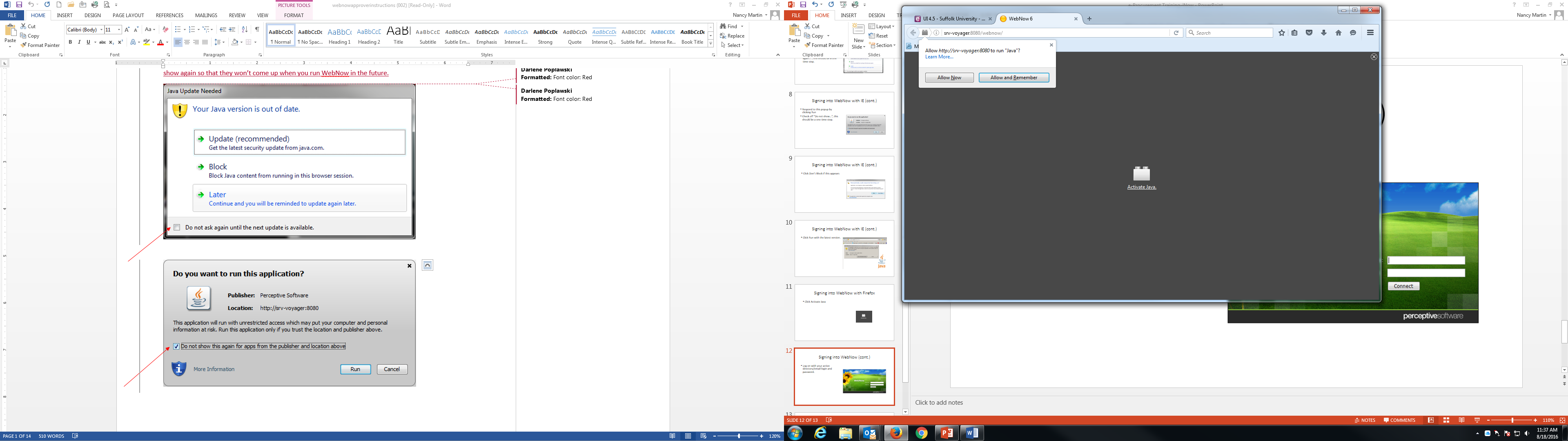 Signing into WebNow with Firefox (cont.)
Respond to this popup by clicking Run
Check off “Do not show…”, this should be a one time step.
Signing into WebNow with Firefox (cont.)
Click Don’t Block if this appears.  This may appear each time you log in.



This is the end of the set up with Firefox.
Signing into WebNow (cont.)
You are now ready to log on with your active directory/email login and password.
If you have any issues signing into WebNow on this screen, send an email to ImageNow@Suffolk.edu.  There is no need to include the help desk as this will record your ticket automatically.